History  A level preparation – Britain 1906 – 1957 Mr Franklin
Curious about History
Summer Task 1:
With the background reading on the next 4 slides, complete a fact sheet about each of the main political parties in Britain in 1906 (Conservative, Labour, Liberal & INP).
You should aim to include:
Which group(s) of society did they represent?
Main policies?
Any divisions within the party?
Election results: successes / failures?
Key individuals?

Summer Task 2:
Use the website address given. Compile two lists:
What was ‘Great’ about Britain in 1900?
What was not ‘Great’ about Britain in 1900?
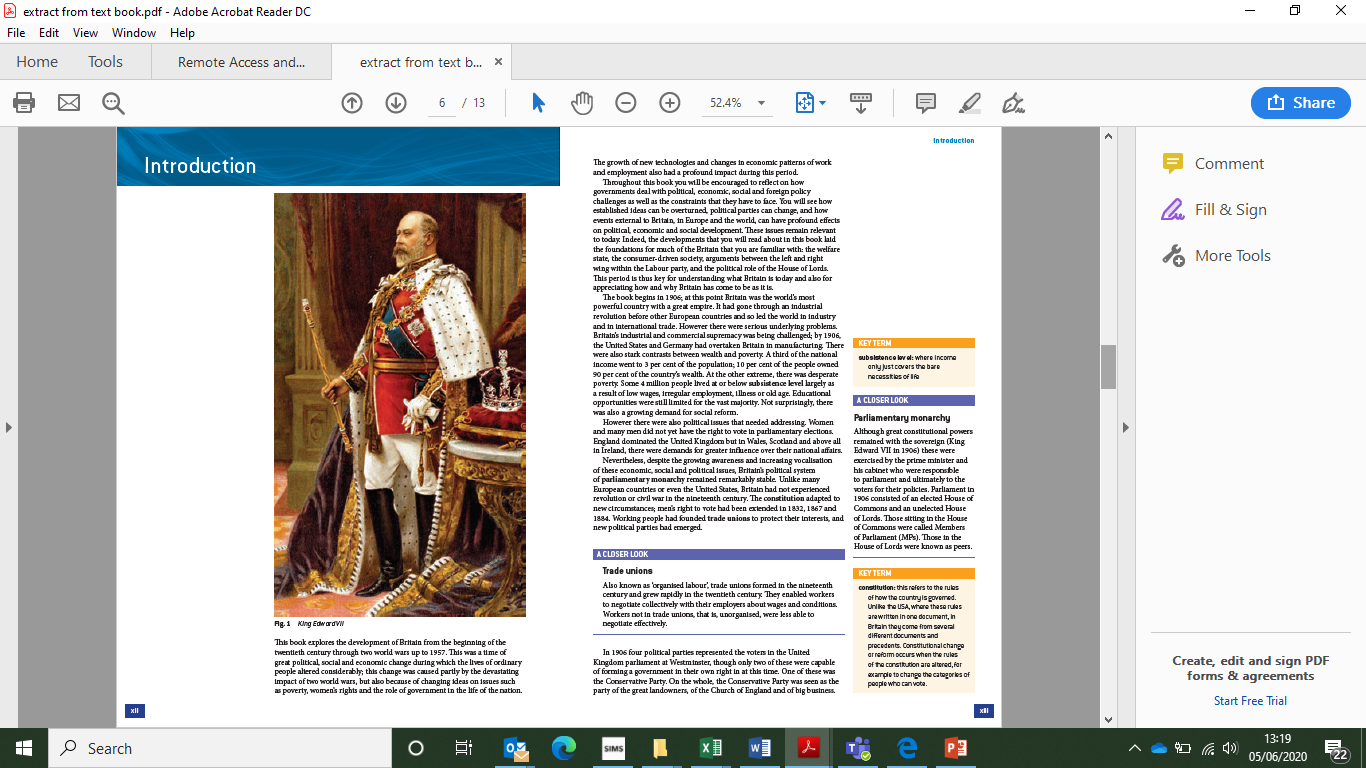 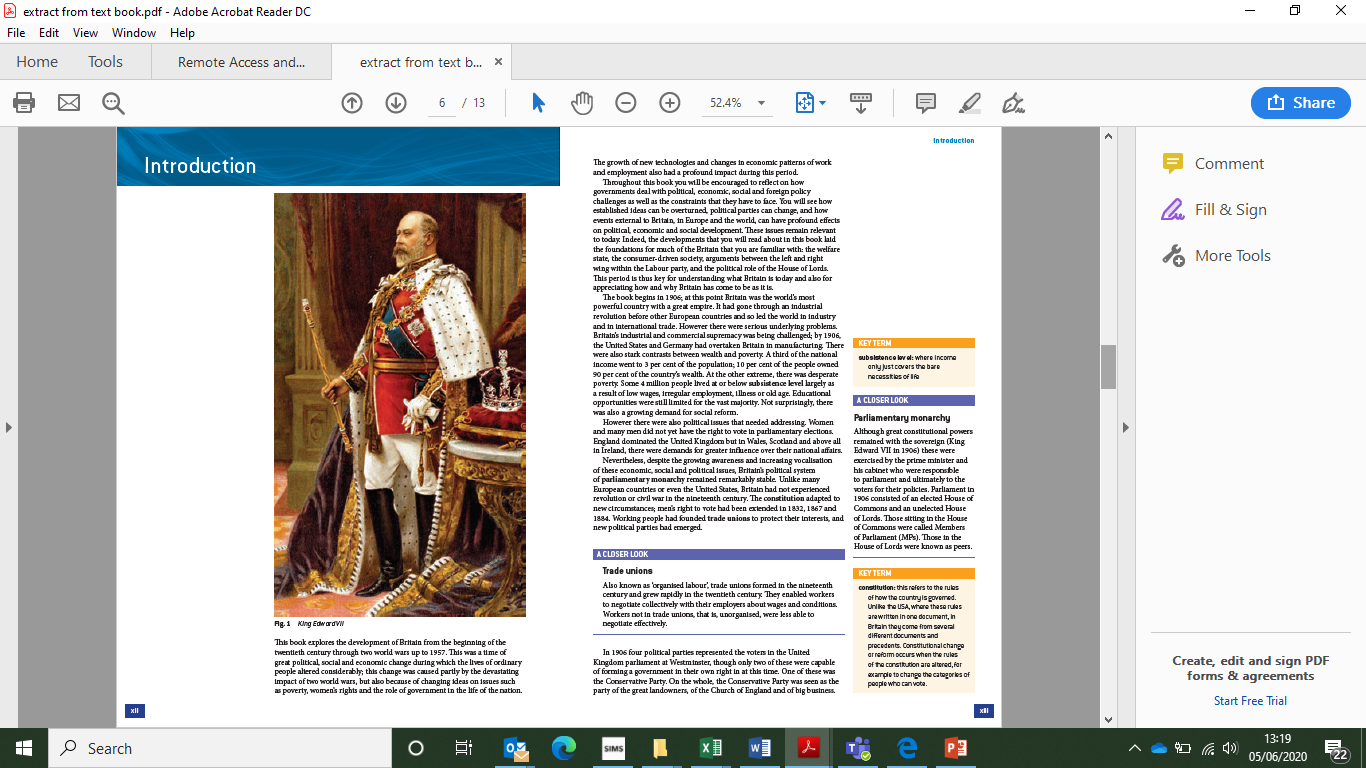 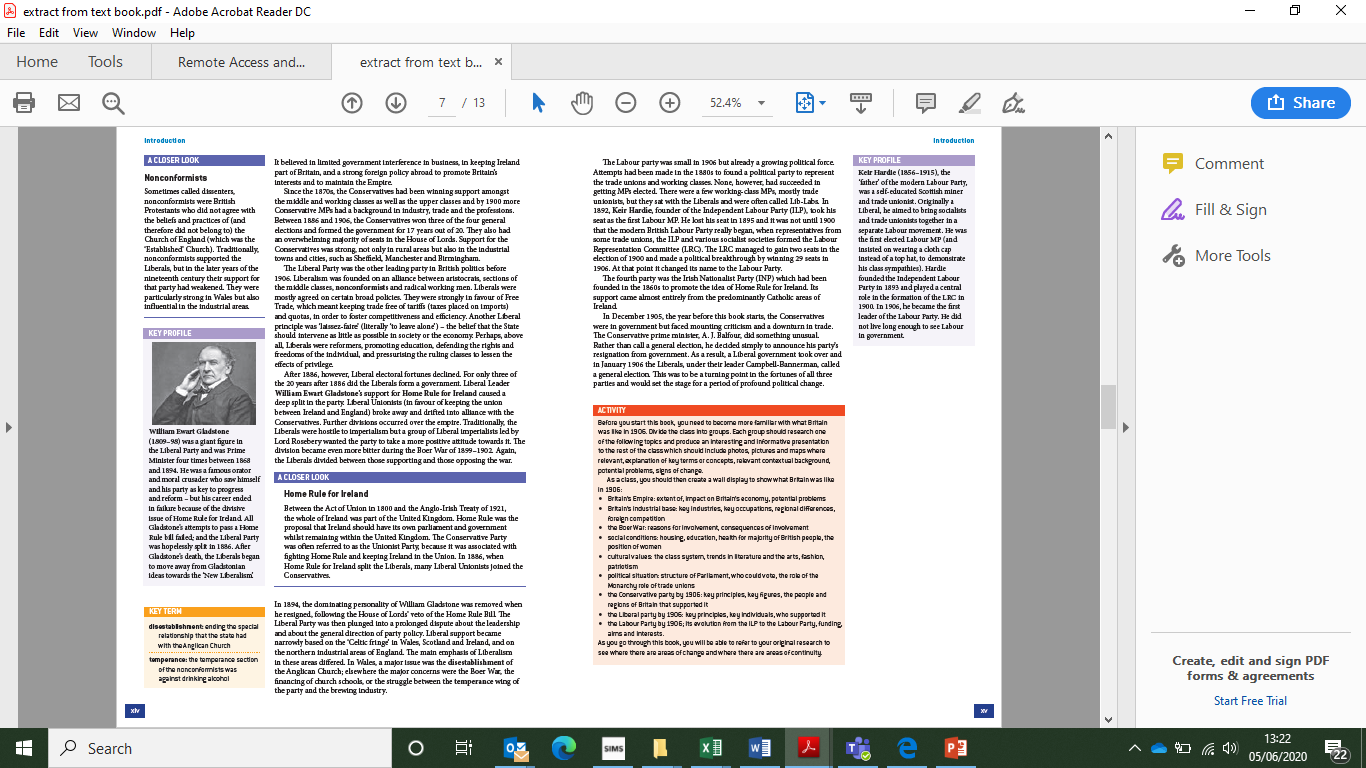 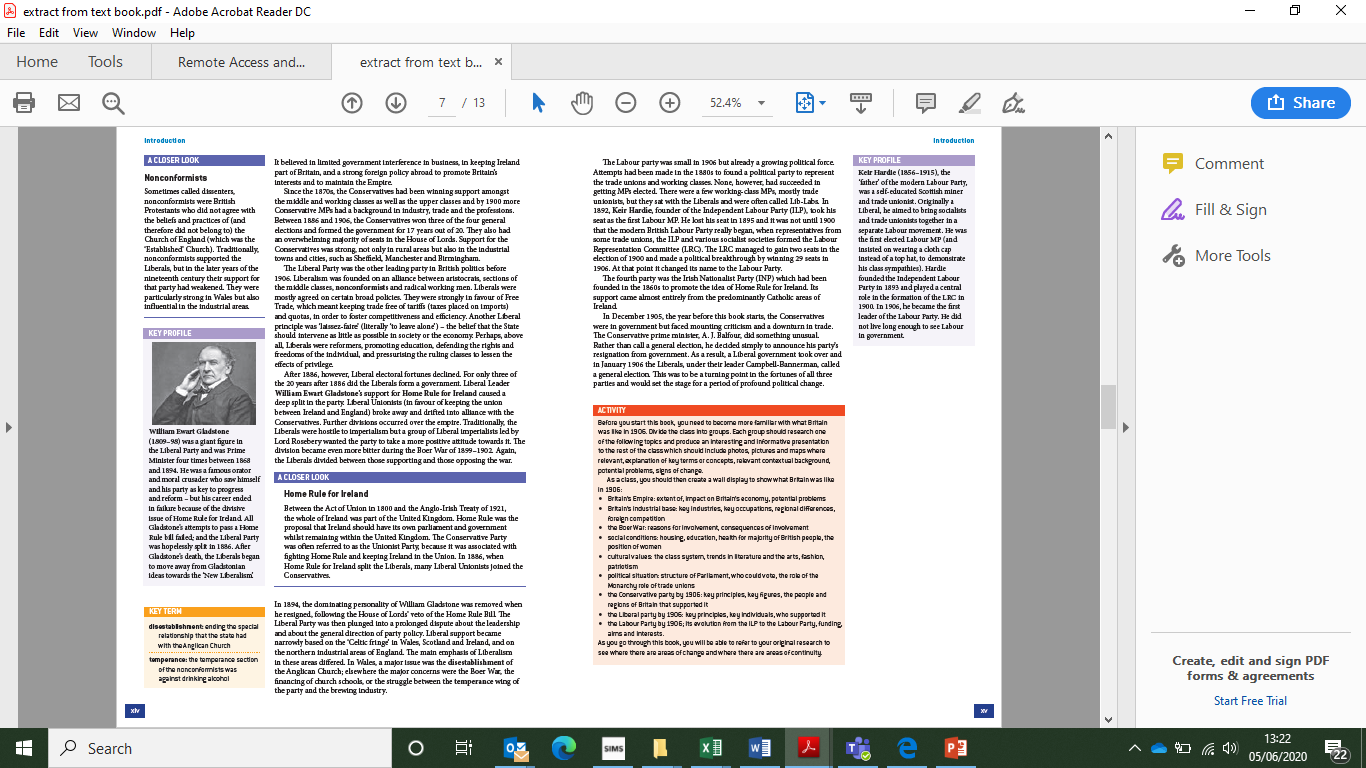 History  A level preparation – Tsarist and Communist Russia – Dr Rowe
Curious about History
Summer Reading Task:
This is an interpretations paper. Question 1 requires you to read and analyse historians’ views on a topic. To support your learning, you need to build cultural capital (general knowledge) and literacy skills. 
1.      Please read at least two books. One from each section or something on Russian history.
Weaker readers will find it tough going at first, but persevere, by the second book, words that you stumbled over and could not cope with in the first book will now be part of your vocabulary. 
You could buy cheap copies/kindle from Amazon, download from google or email and ask Amy at CBA library or one of the English teachers if there is a copy you could pick up from reception.  If you have Amazon Prime there are a number of free books to download during this crisis. 
2.      You need to write a 500 word summary for each of the books that you have read.